Mrs. Paoli
Supply list
Supply list
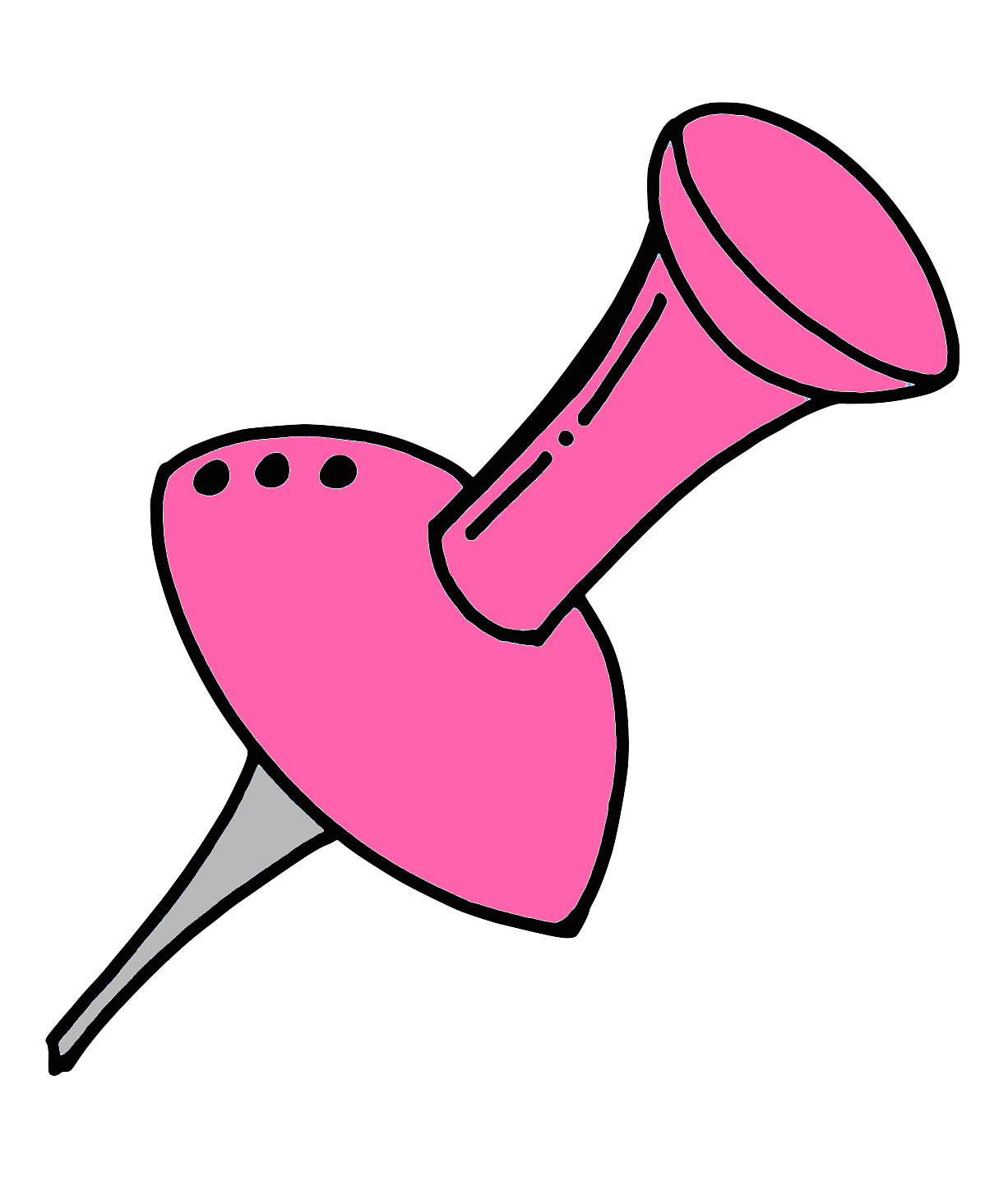 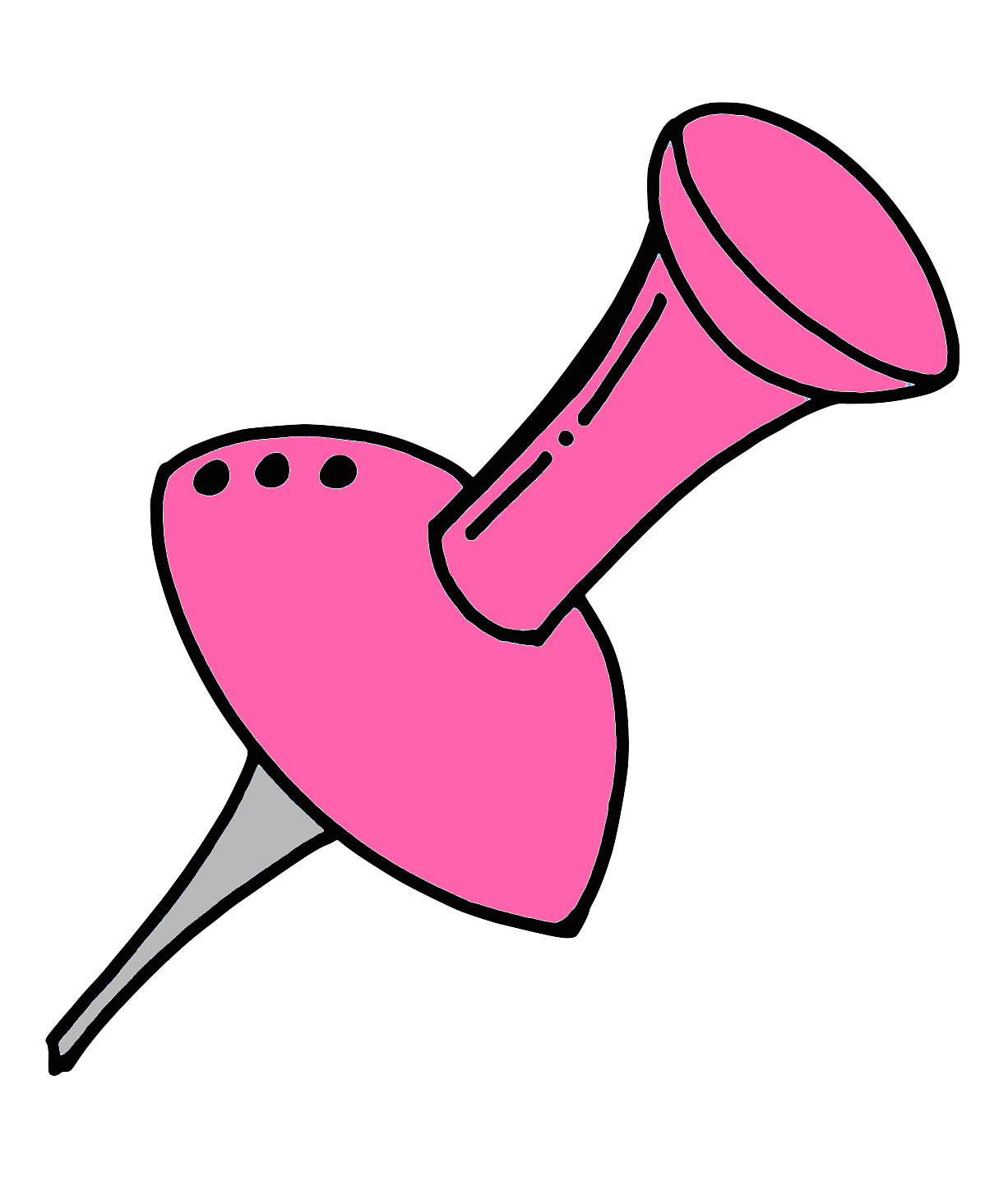 Student Learning
2- 3-ring-binders same color
4 wide ruled journal
Expo markers fine point
#2 Pencils
Water Bottle 

		General Classroom Supplies
Glue Sticks
Wide Rule Journals
Tape
Kleenex 
Class Snacks
Classroom Prizes
Pencils
© Crayons to Confidence 2020